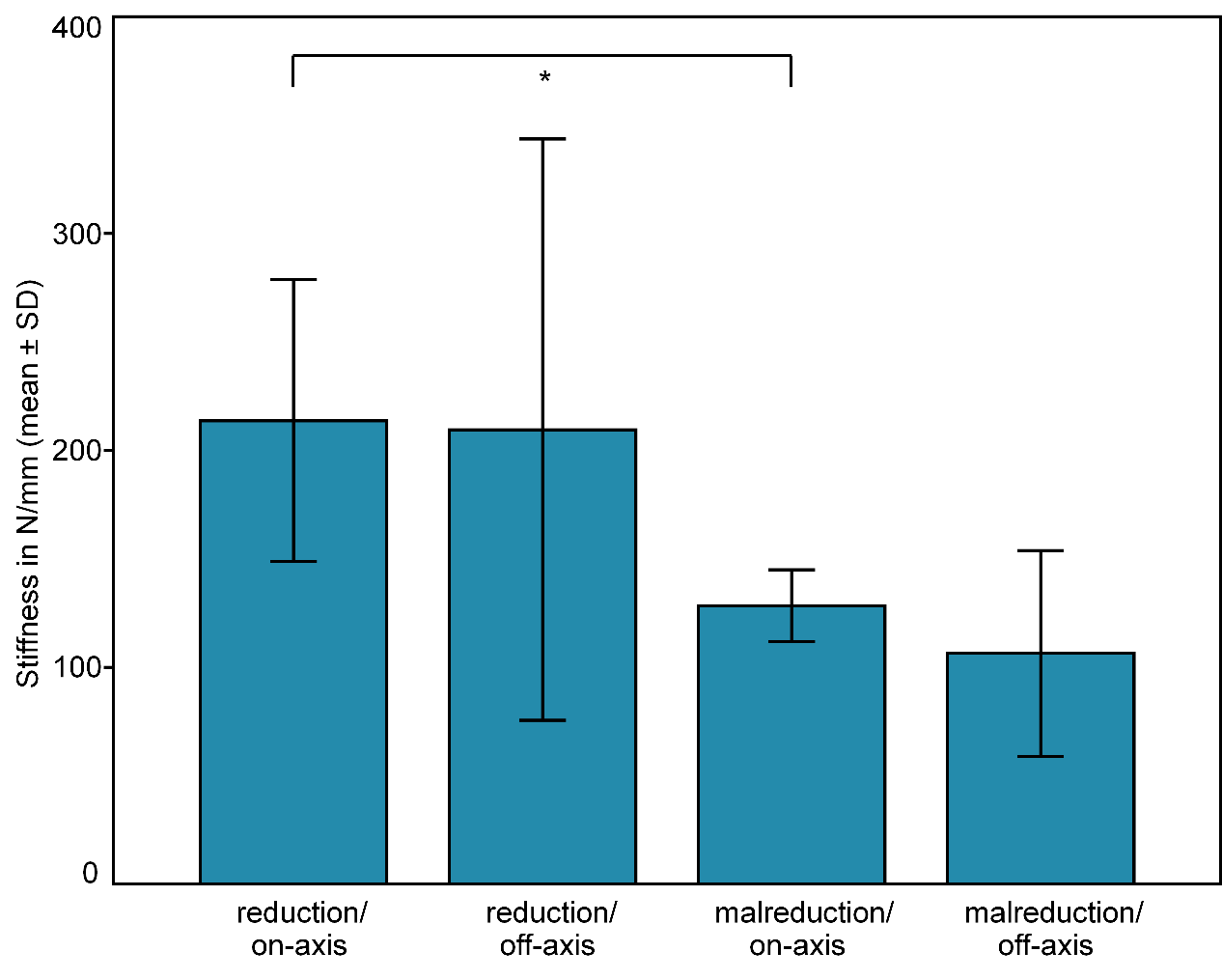 Figure, Supplemental Digital Content 4.
Diagram representing initial axial stiffness in the four groups with stars indicating significant difference.